Using Z≤2 data to constrain cosmic-ray propagation models
吴娟
中国地质大学（武汉）
第十届高能物理年会@shanghai   2018/06/22
A picture of CR propagation
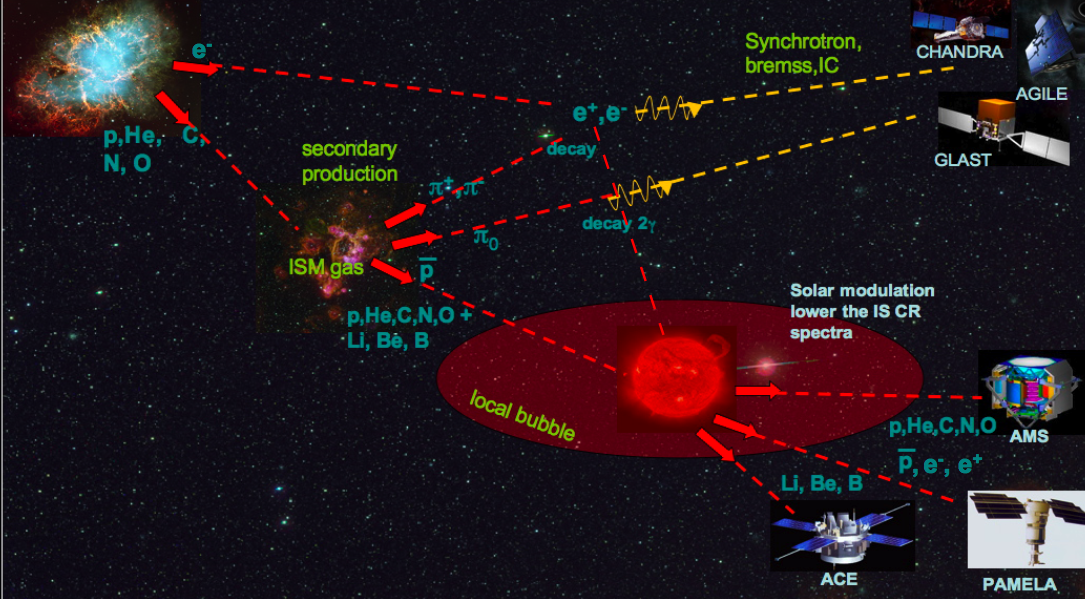 DAMPE
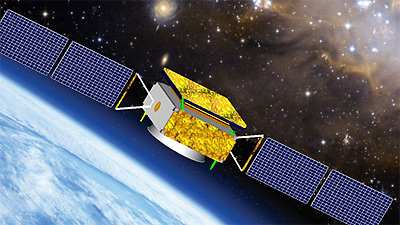 [Speaker Notes: CR primaries + secondaries provide information on CR injection and propagation mechanisms.]
The CR composition
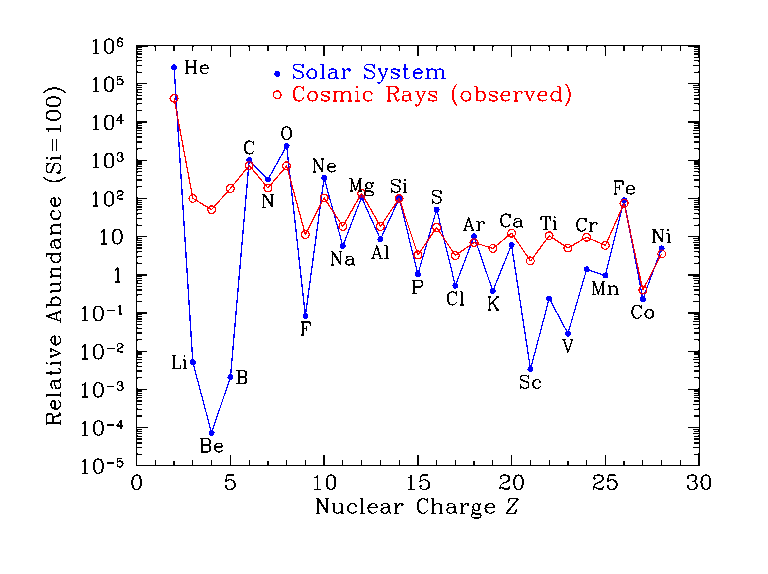 Primaries+Secondaries
S/P ratios infer the CR propagation mechanisms
S/P+P allow a simultaneous scan on both transport and source parameters
The problems by using the most  commonly used B/C ratio
Reacceleration models: antiproton discrepency
Johannesson et al. 2016: Z ≤ 2 CR species (p, pbar, He) might suffer different propagation mechanisms as heavier elements (Be, B, C, N, O)
it is very important and necessary to use S/P other than B/C, such as  2H/4He and 3He/4He to investigate CR propagation processes.
Data observed on Earth
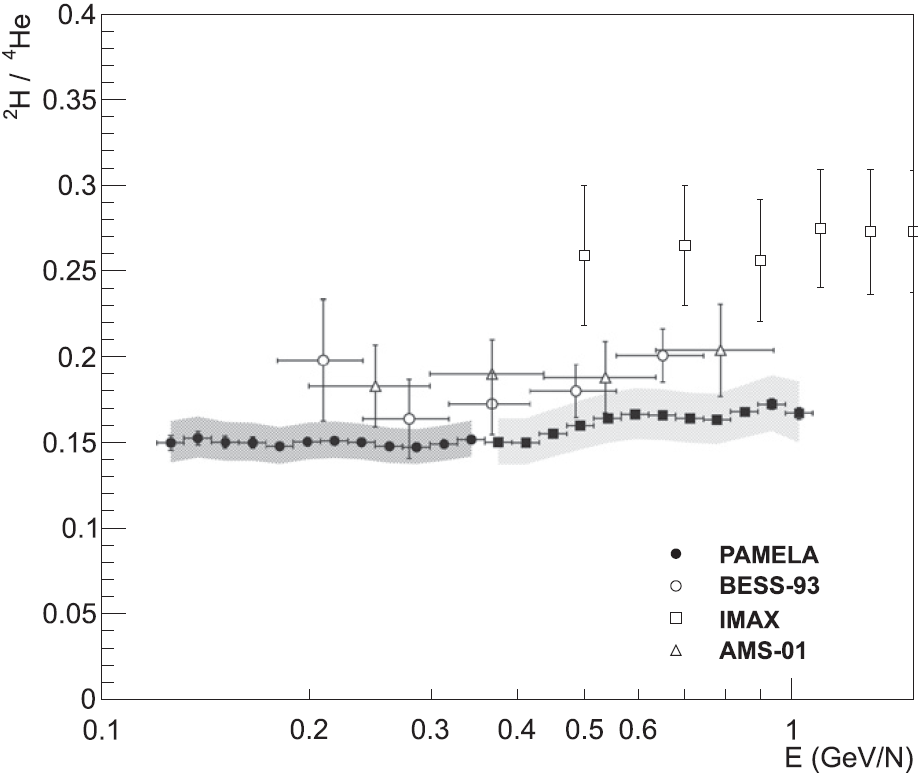 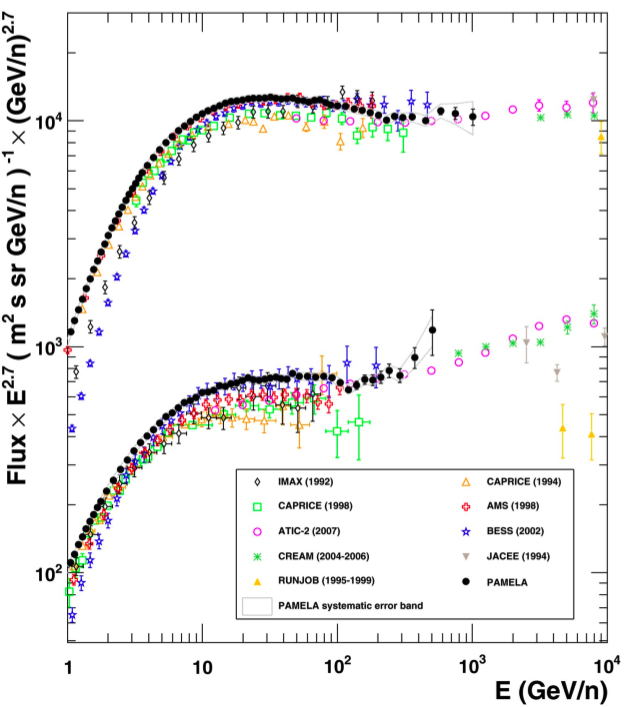 Adriani et al., ApJ 818, 68 2016
Adriani et al., Science, 332, 69, 2011
Proton
Helium
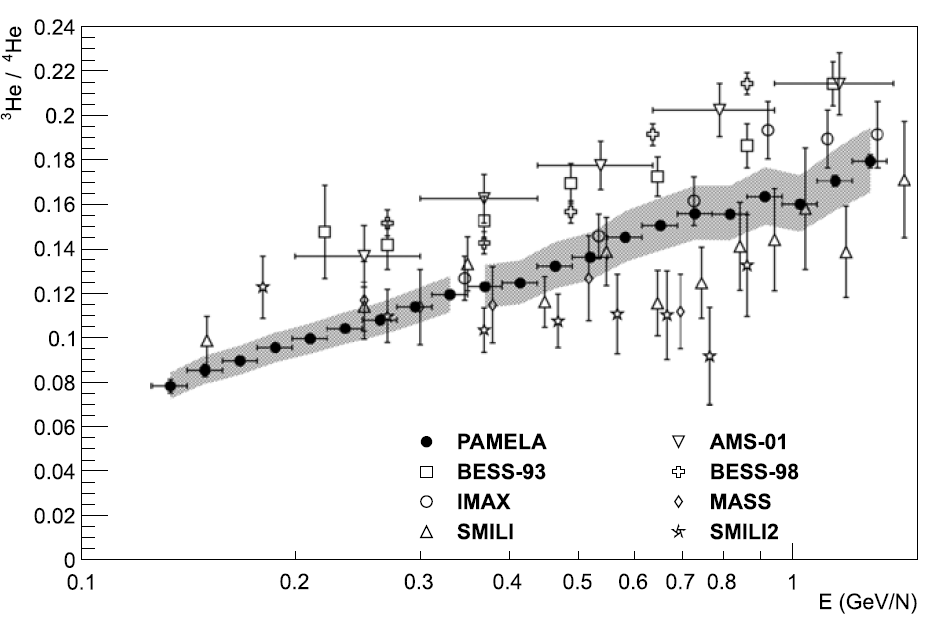 Adriani et al., ApJ 818, 68 2016
Data measured out of Solar System
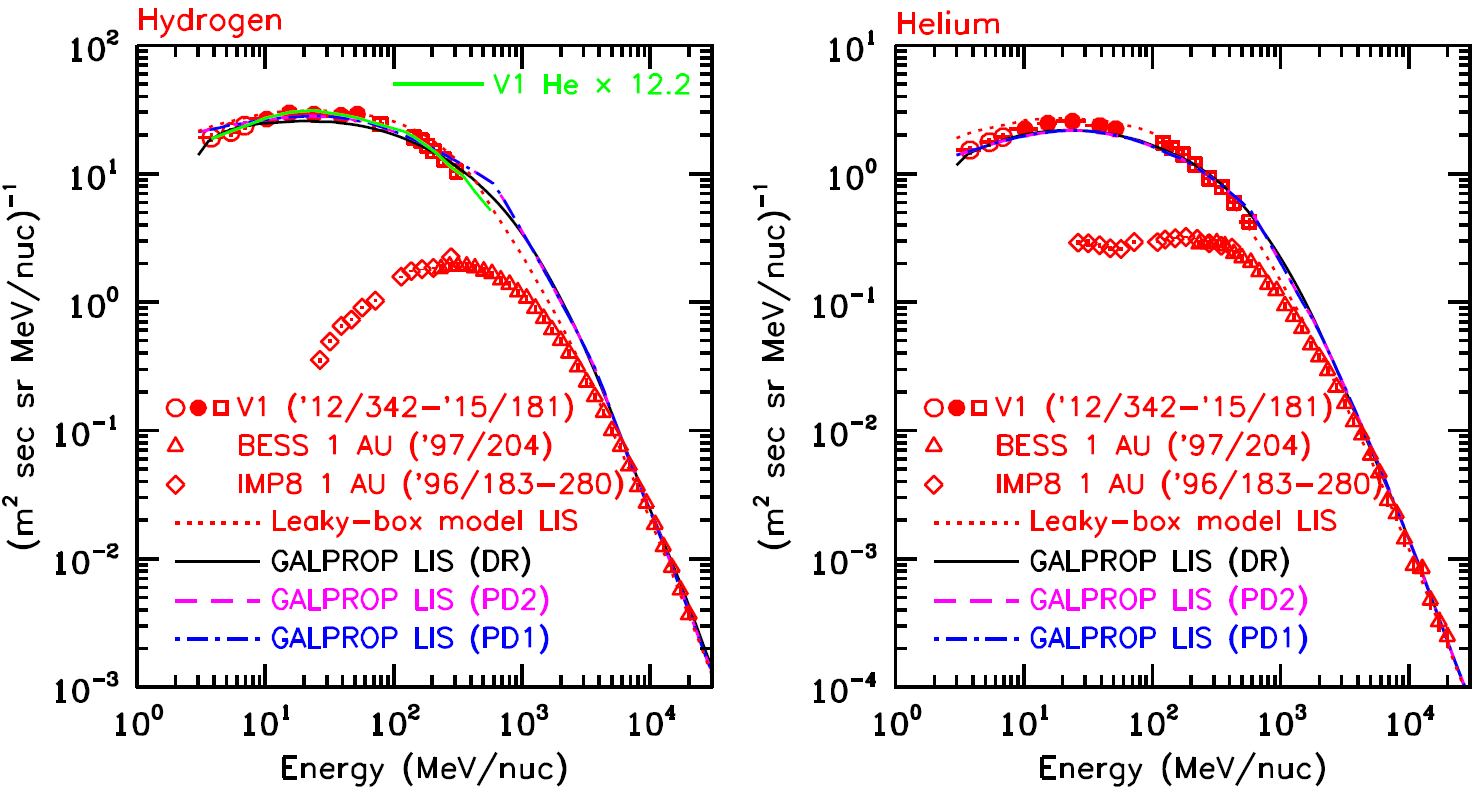 Solar modulation
A most frequent used model: the force-field approximation 
FF model: depend on a potential parameter Φ
A more physically motivated model: proposed in Cholis et al. 2016
CM model:
magnitude of HMF
polarity of HMF
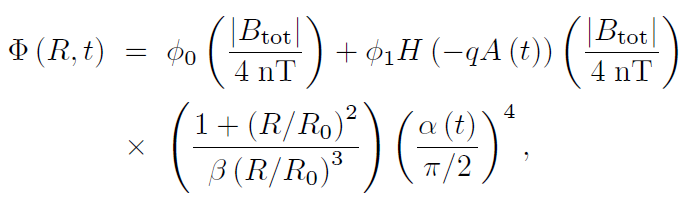 tilt angle of HCS
related with time scale for CR drift
based on solar observations; 
consider the charge-sign dependency
…
χ2 minimization – GALPROP+FF
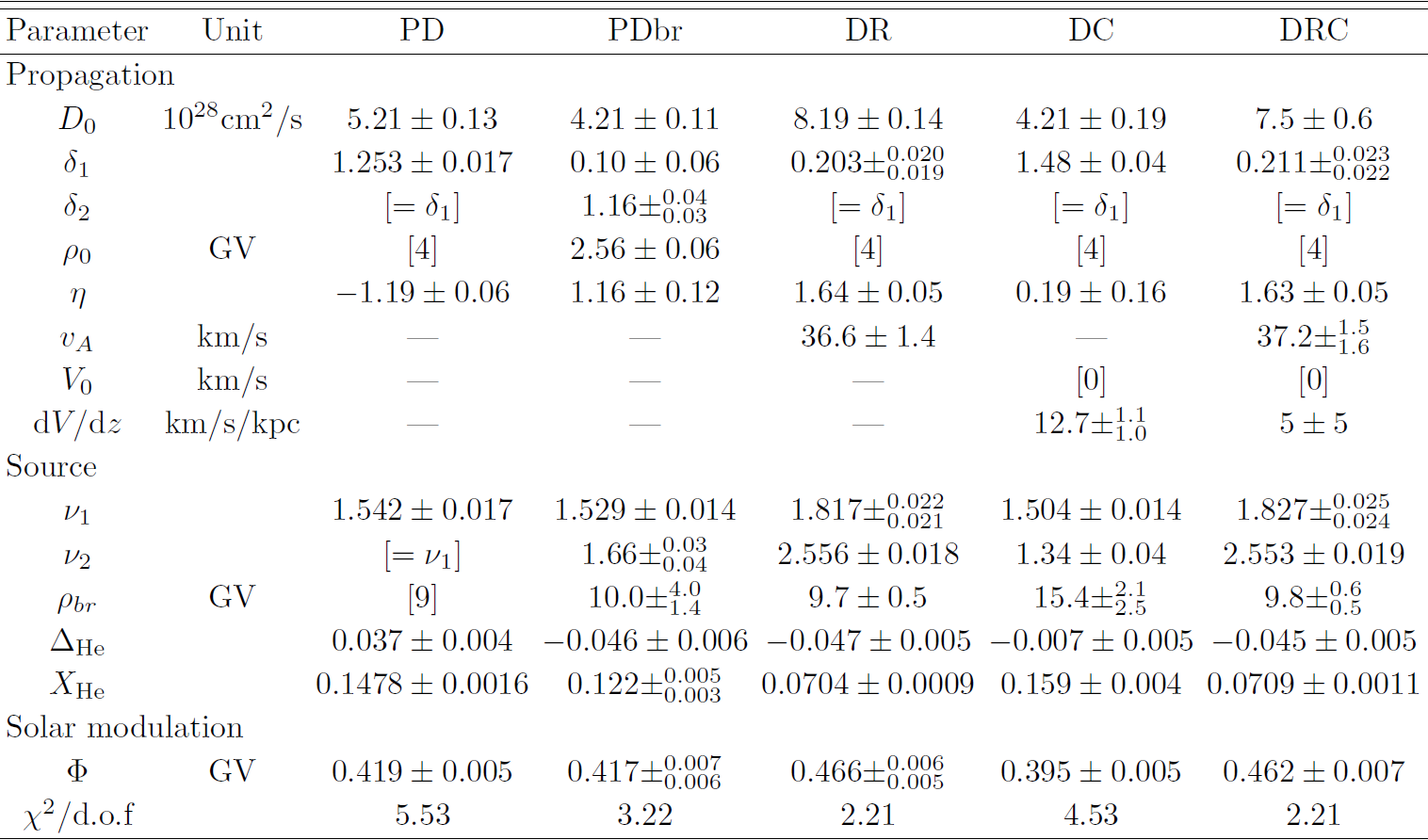 χ2 not good!
No convection is favored!
Reacceleration fit better!
χ2 minimization – GALPROP+CM
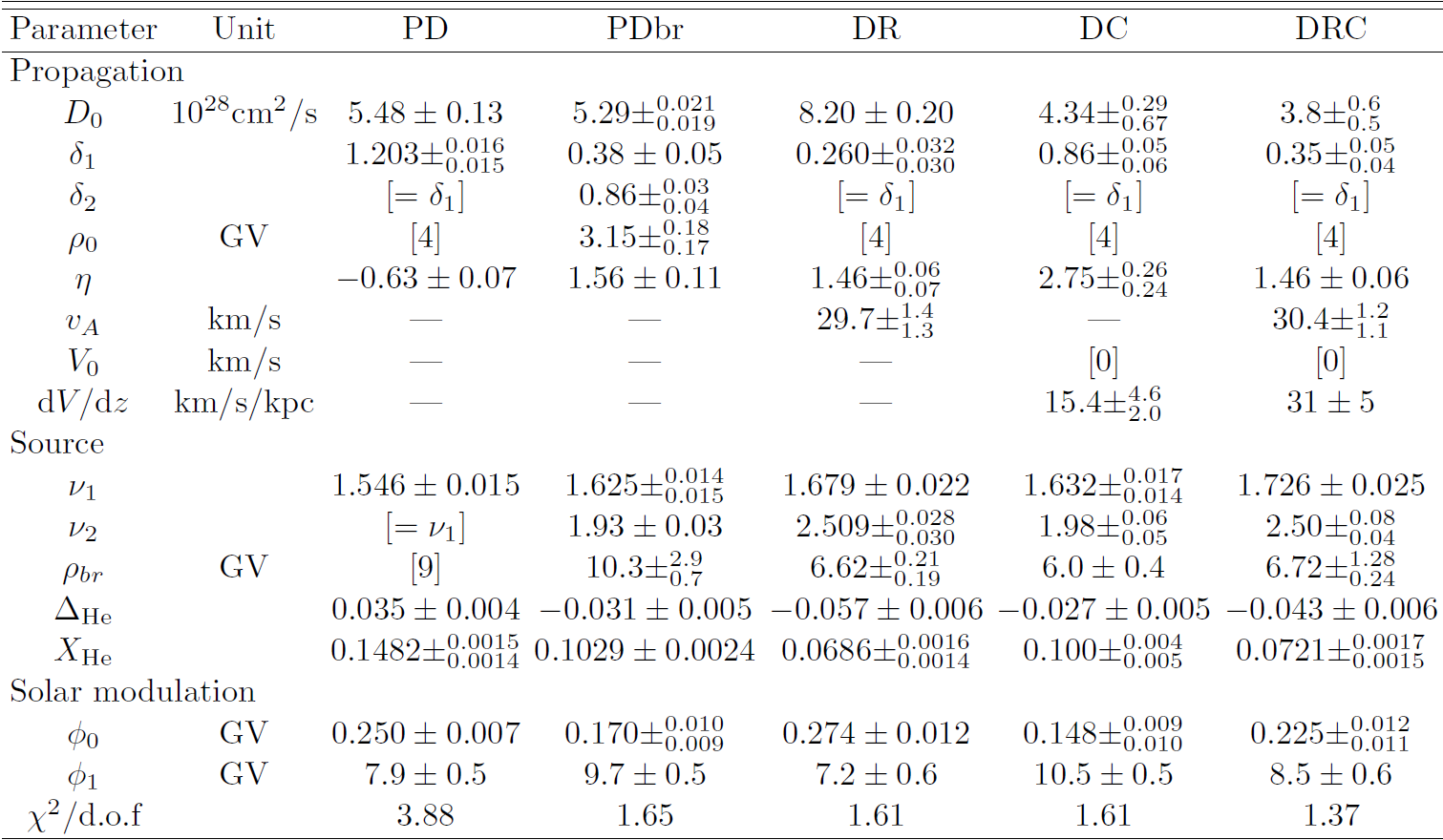 DRC give the best χ2
Kolmogorov-type turbulence is favored
The proton flux
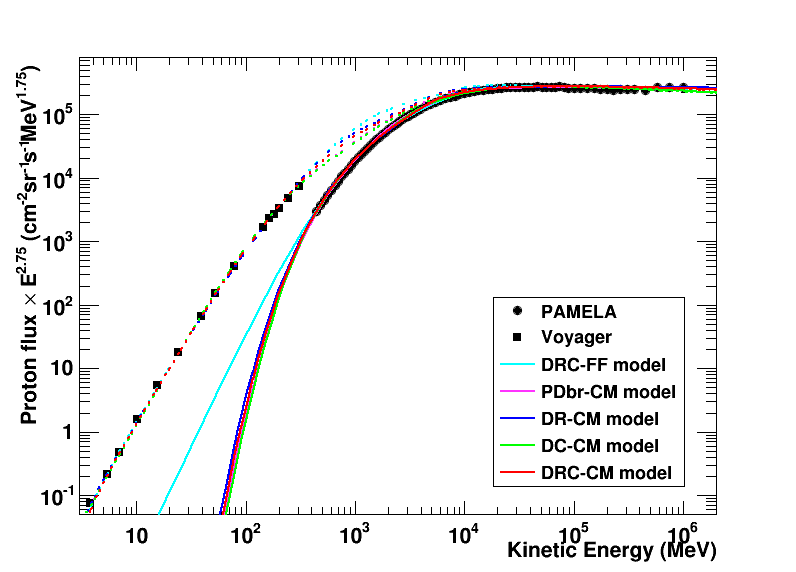 All the models list here can fit the proton flux well
The helium flux
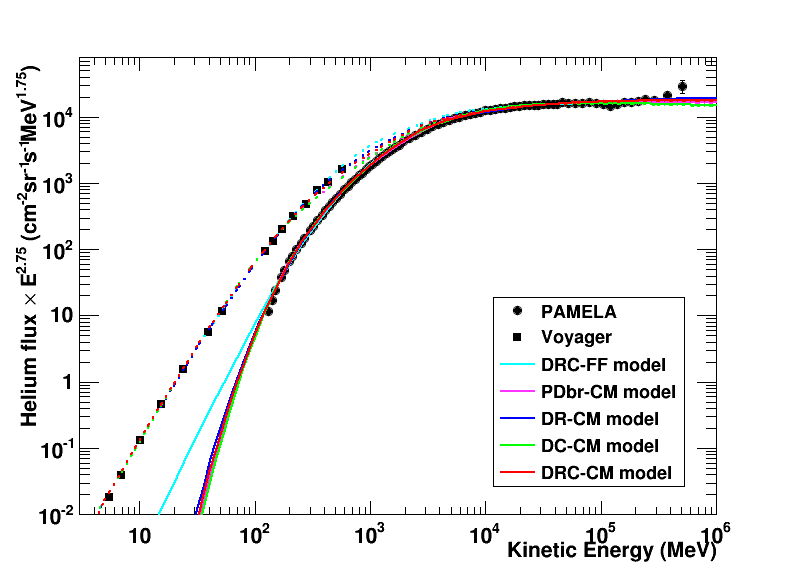 PDbr-CM & DC-CM do not fit Voyager helium data well
DRC-FF does not fit PAMELA helium data well
The 2H/4He ratio
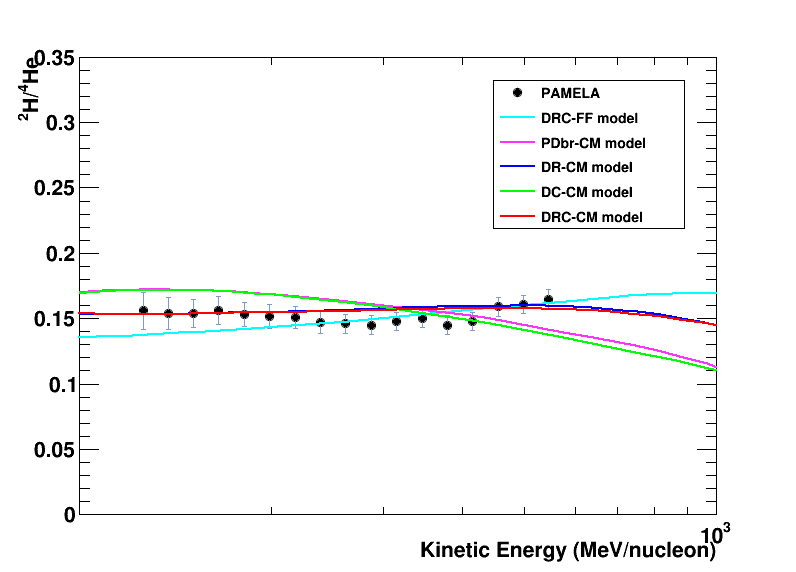 Only DR-CM &DRC-CM can generally reproduce 2H/4He data
The 3He/4He ratio
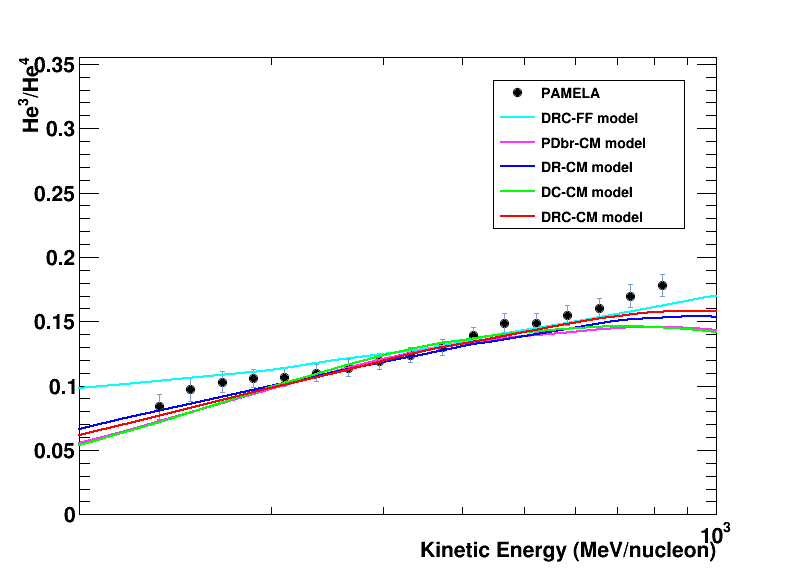 The DRC-FF, PDbr-CM &DC-CM are also disfavored by 3He/4He
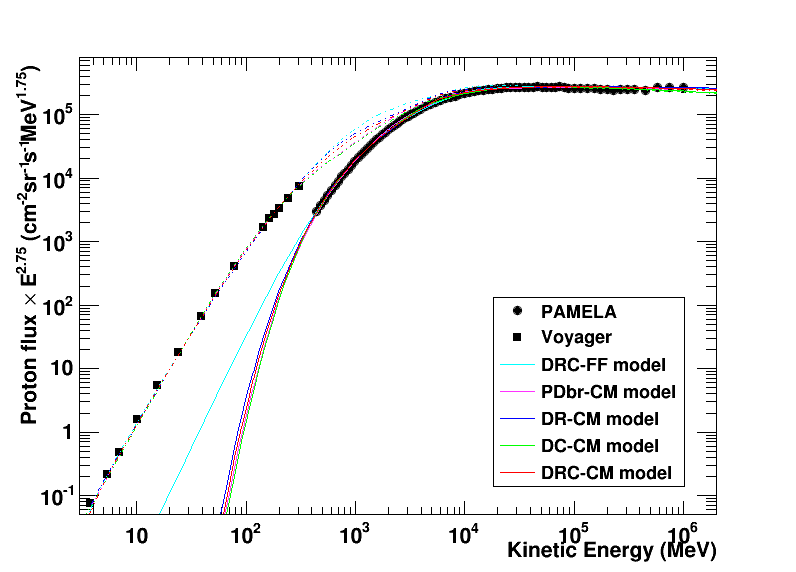 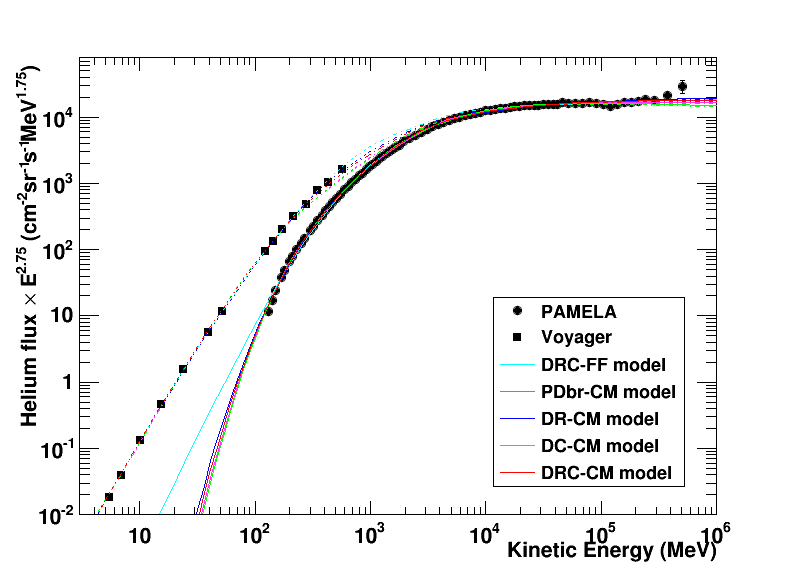 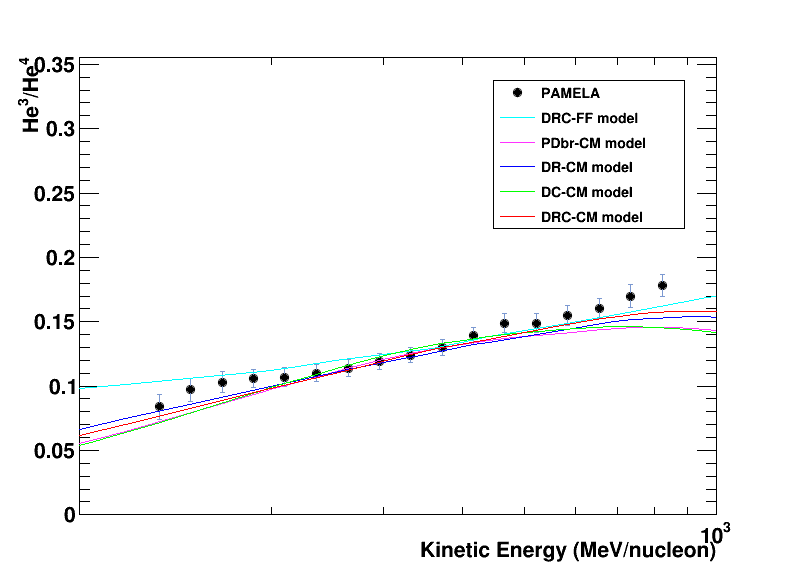 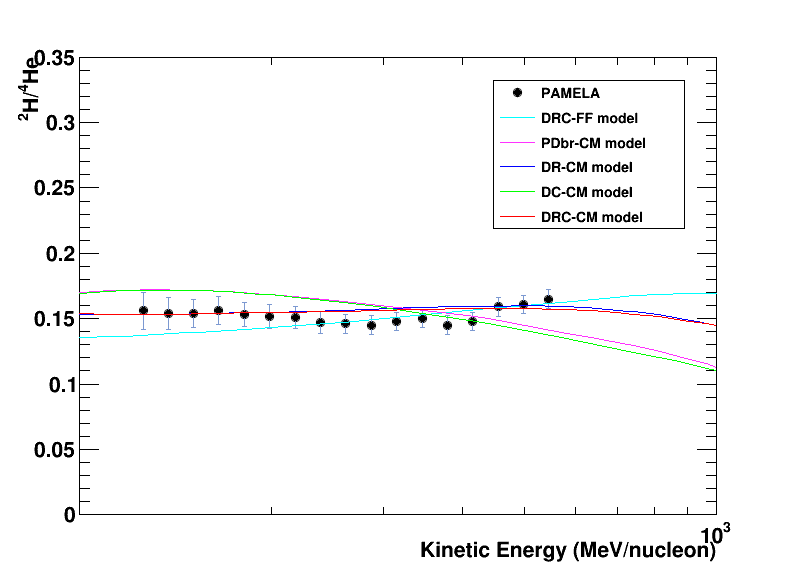 2H/4He and 3He/4He data place strong constraints on CR propagation models
Summary and outlook
The cosmic ray propagation models were tight constrained by using the 2H/4He and 3He/4He data. 

The CM solar modulation model can explain the data better than the FF model.

The DRC model gives the best goodness of fit.

The Kolmogorov-type of interstellar magnetic is favored, while the Kraichnan-type is excluded. 

Using Z>2 data to constrain CR acceleration and propagation models will be studied in future.
SPARES
A picture of CR propagation
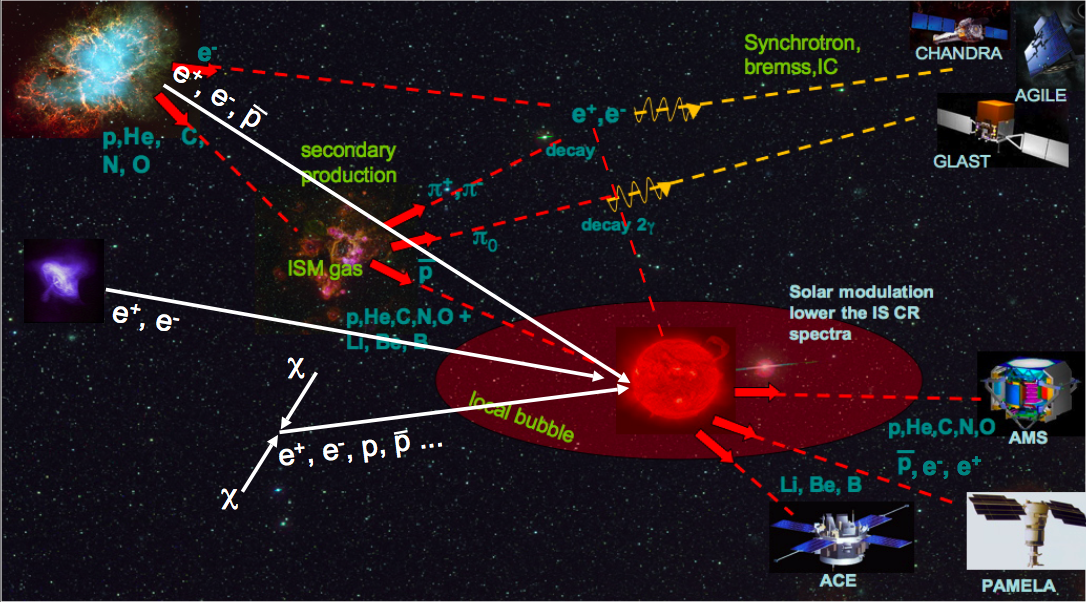 DAMPE
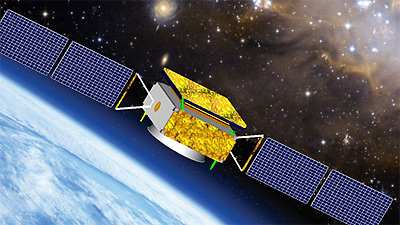 [Speaker Notes: CR primaries + secondaries provide information on CR injection and propagation mechanisms.]
Parameter correlation
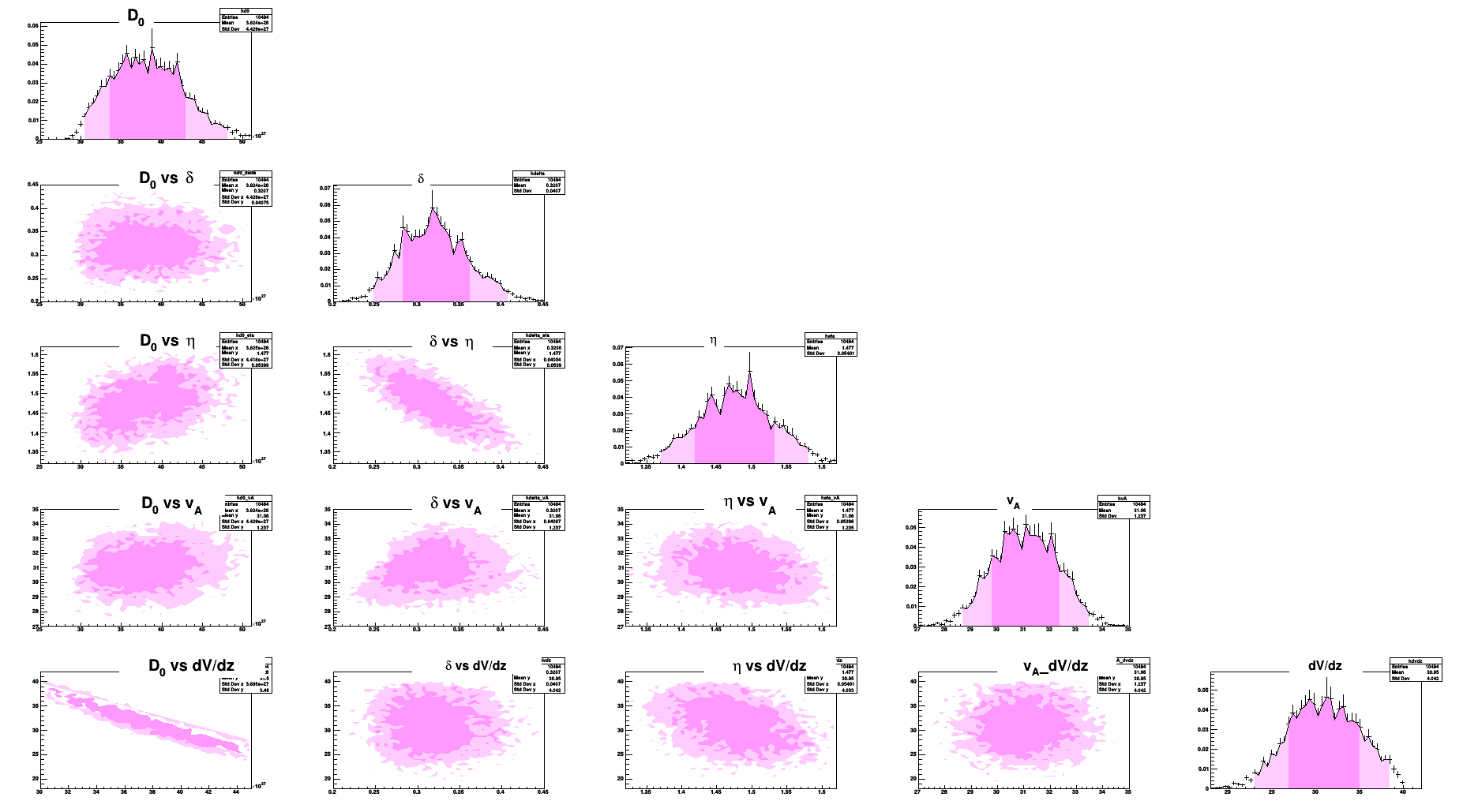 Parameter correlation
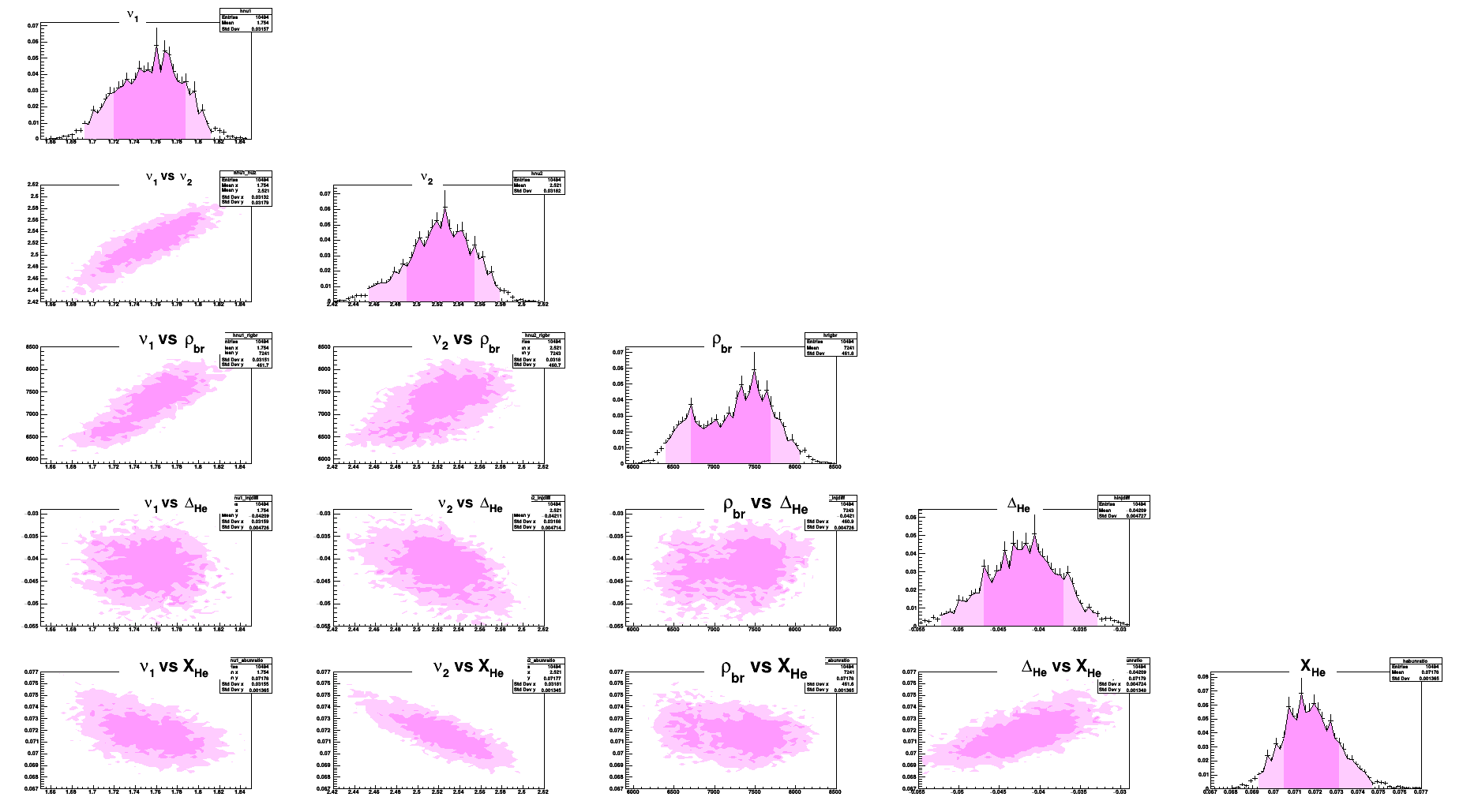 Propagation equation
Basic mechanisms: diffusion, convection, diffusive reacceleration
spallation and decay of heavier nuclei
Dxx=D0β (ρ/ρ0)δ
qA(p)=NA(ρ/ρn)-ν
Vc (z) = V (0) + z*dV/dz
convection
sources: SNRs
diffusion
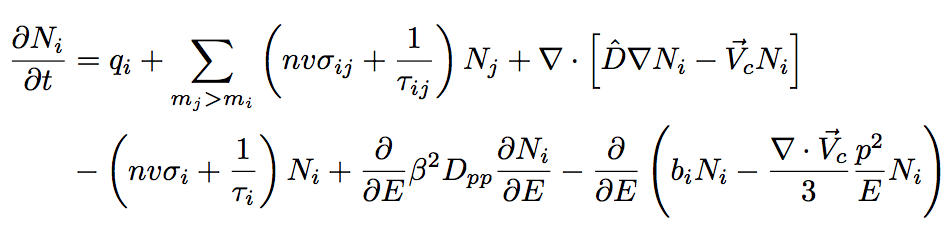 diffusive reacceleration
energy losses: ionization, Coulomb scattering
adiabatic loss
nuclear destruction &
radioactive decay
DppDxx~p2vA2
parameters under study: D0, δ, dV/dz, vA, ν,NA